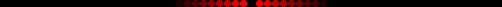 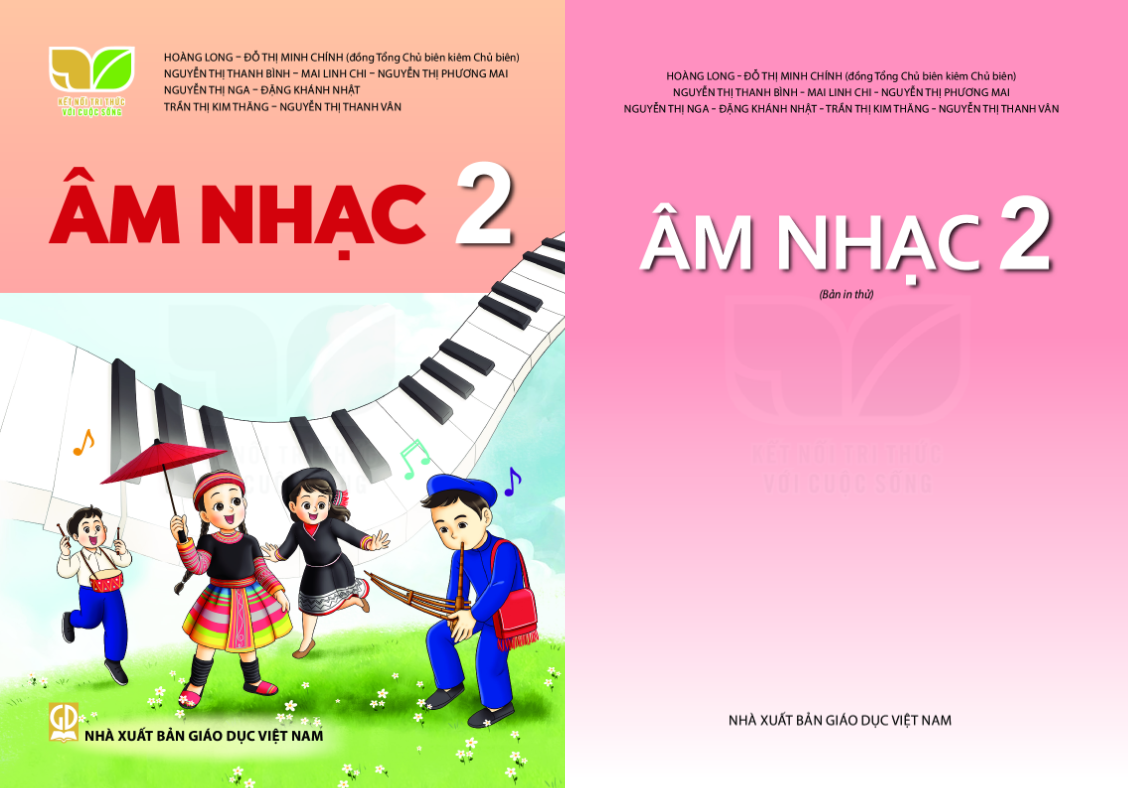 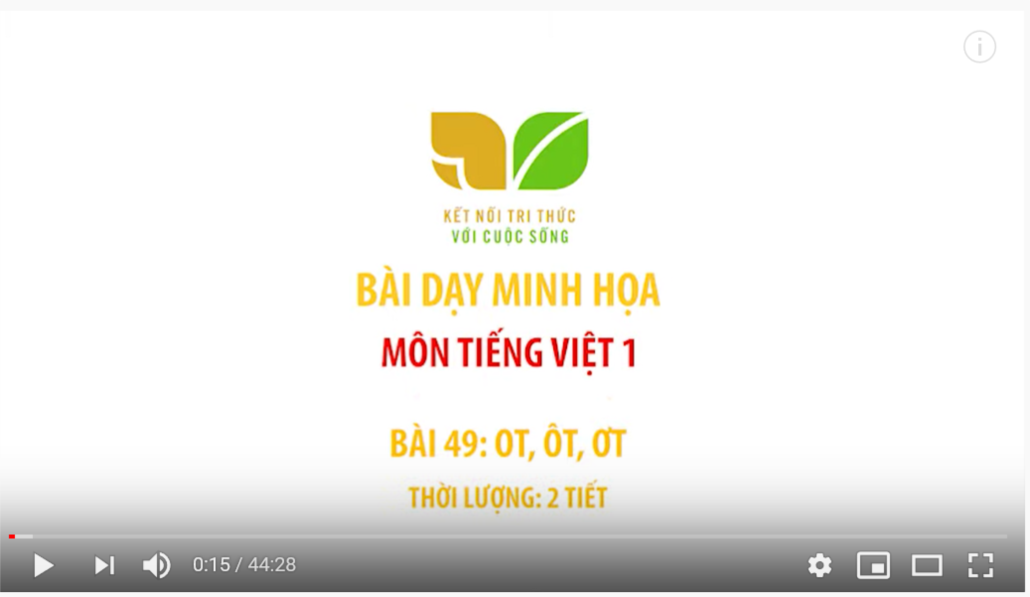 TIẾT 2 – CHỦ ĐỀ 1
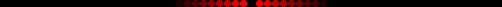 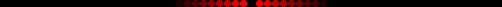 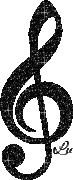 Huỳnh Long Nguyện
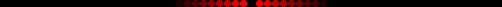 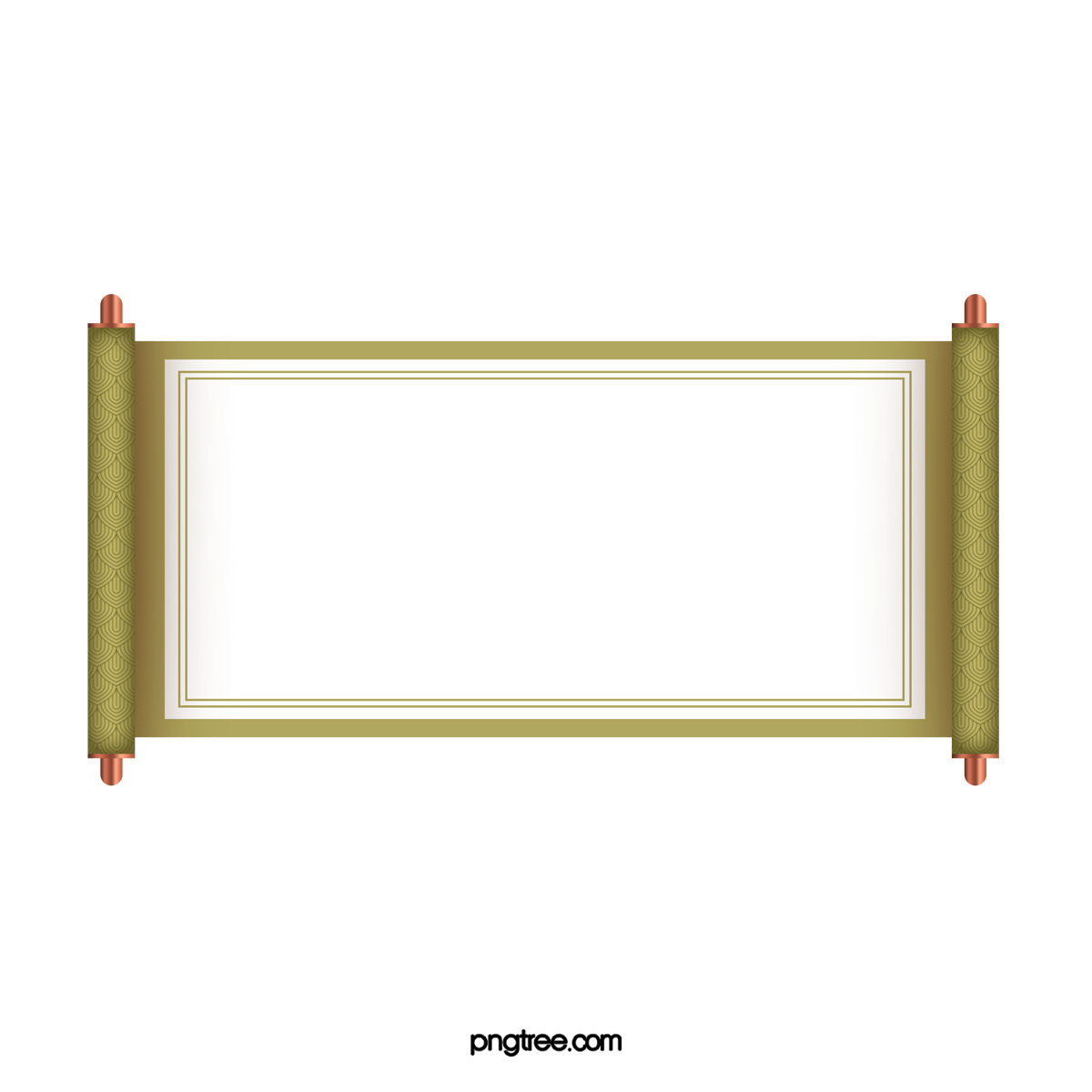 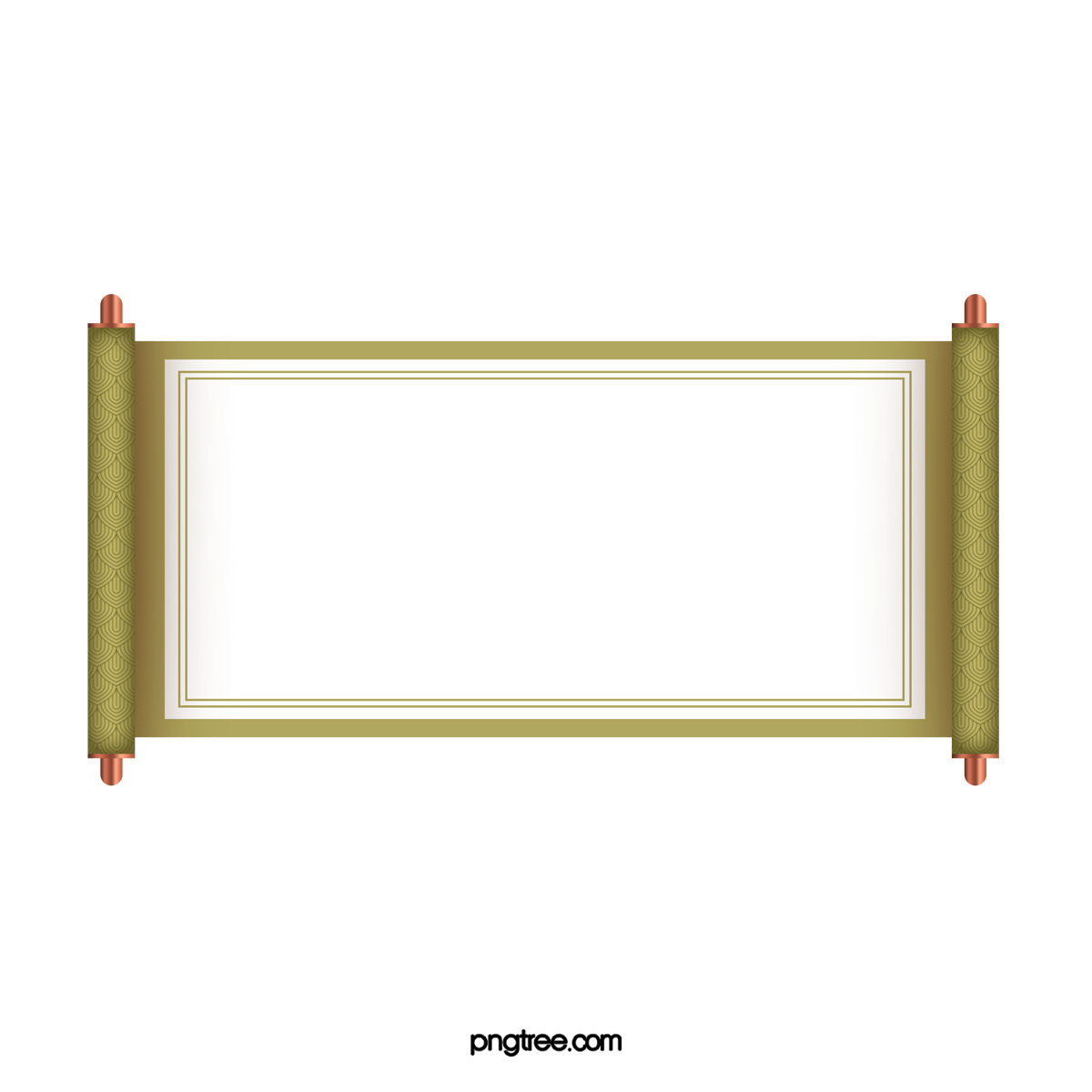 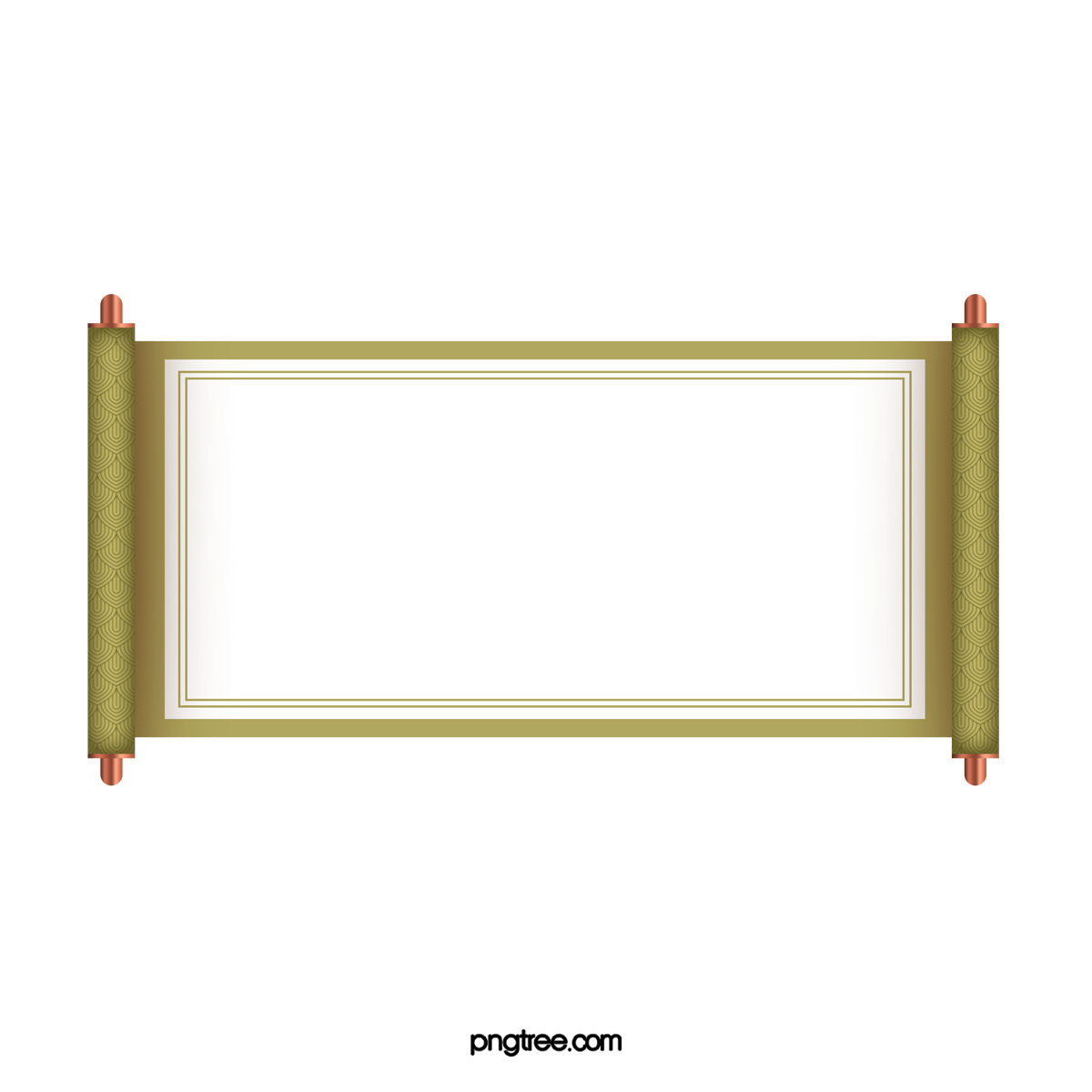 TRÒ CHƠI
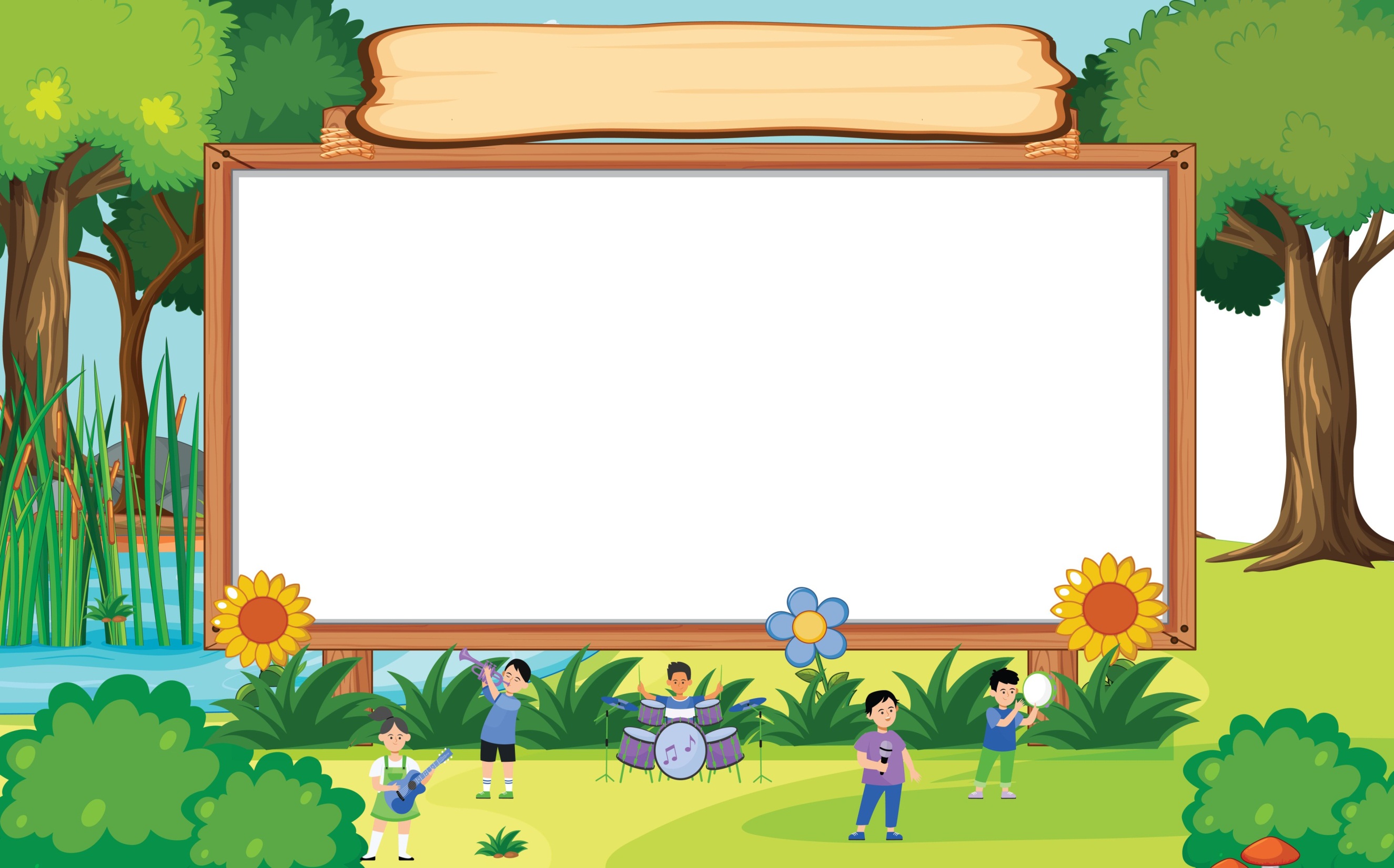 “TIẾT TẤU VUI NHỘN”
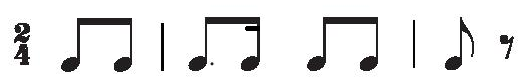 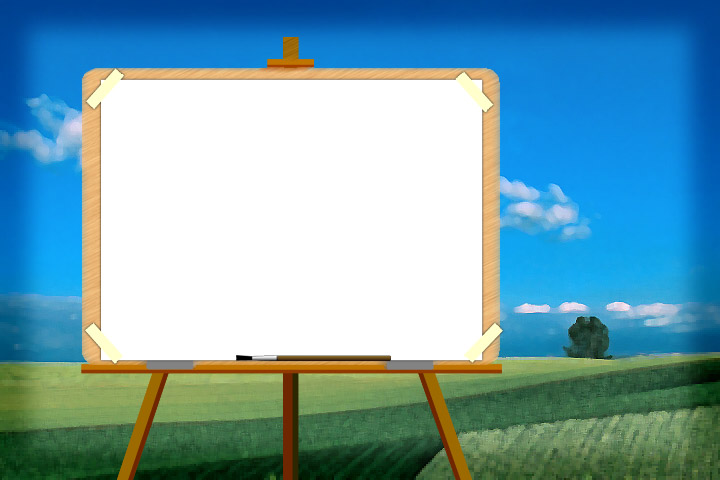 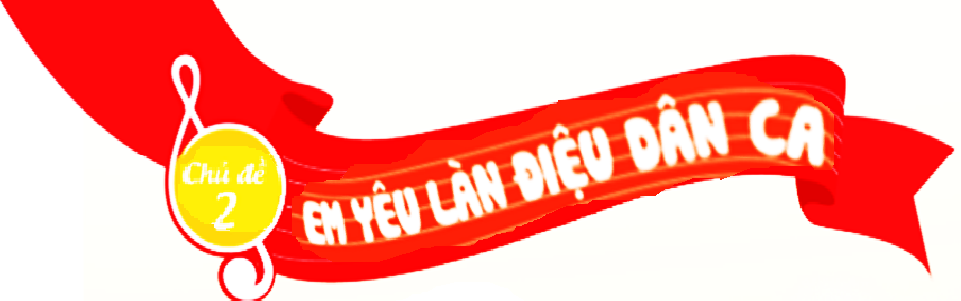 ÔN TẬP BÀI HÁT
CON CHIM CHÍCH CHÒE
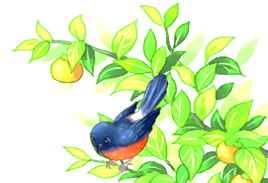 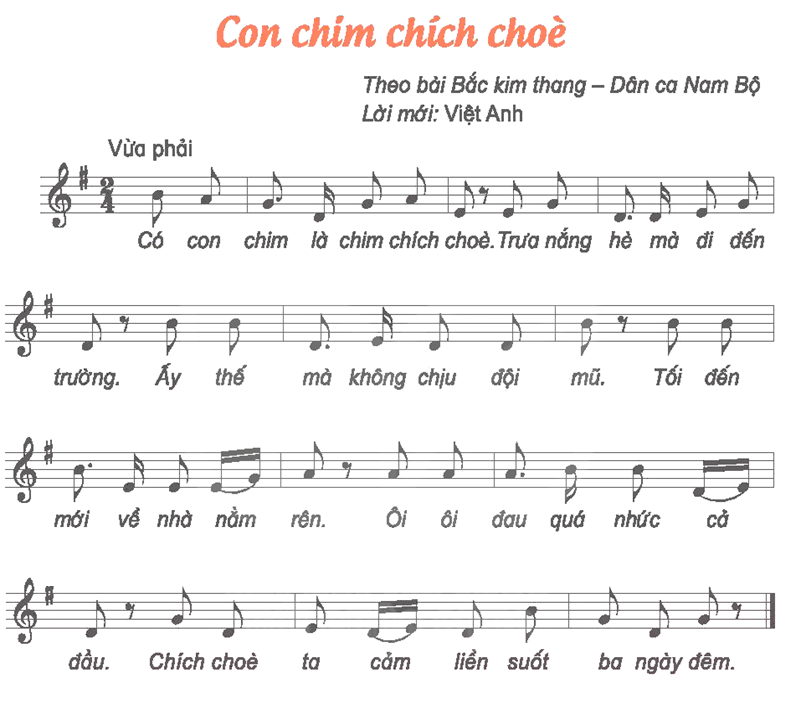 Nghe hát mẫu
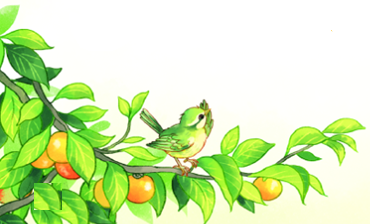 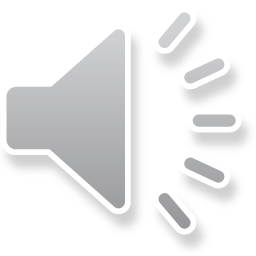 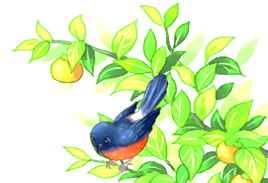 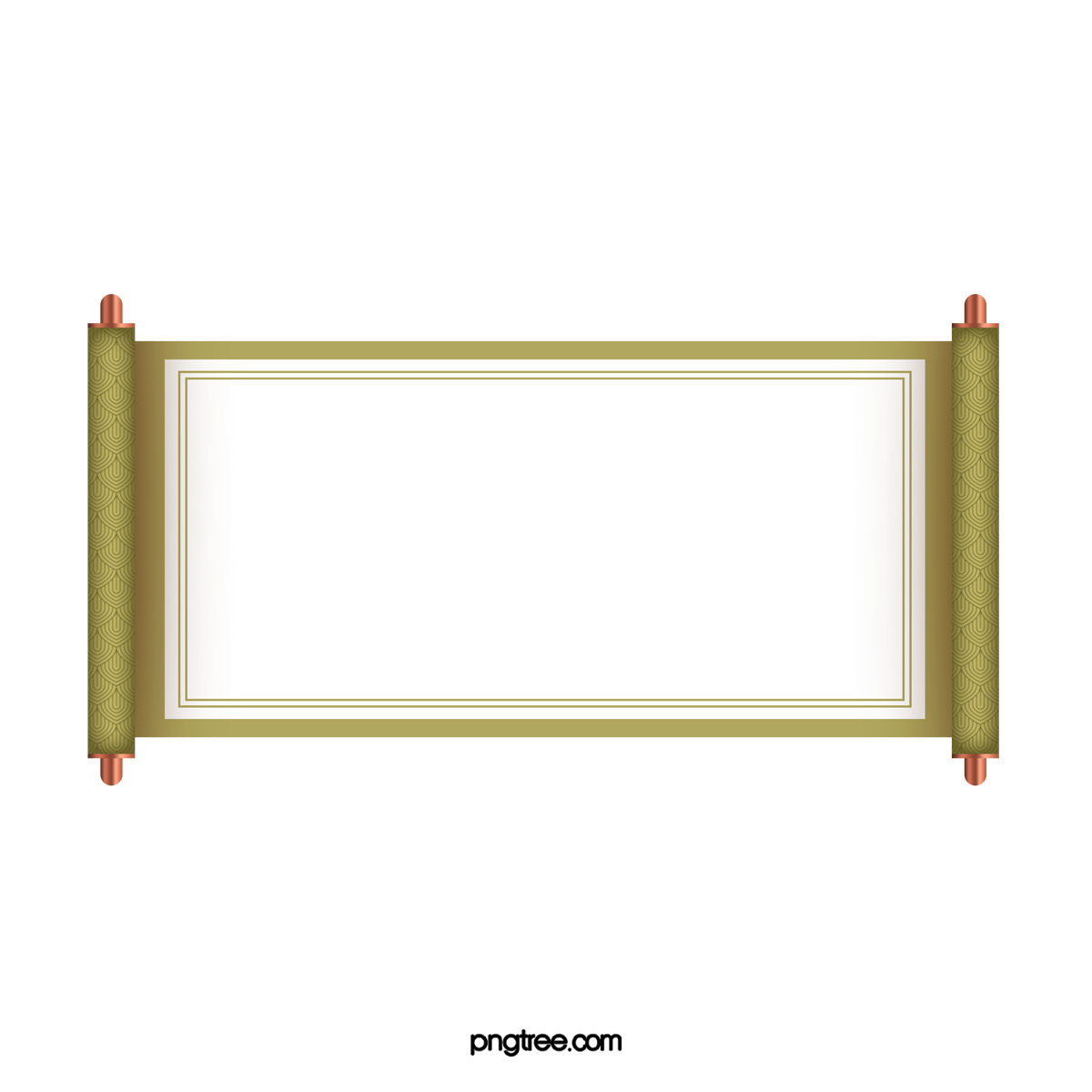 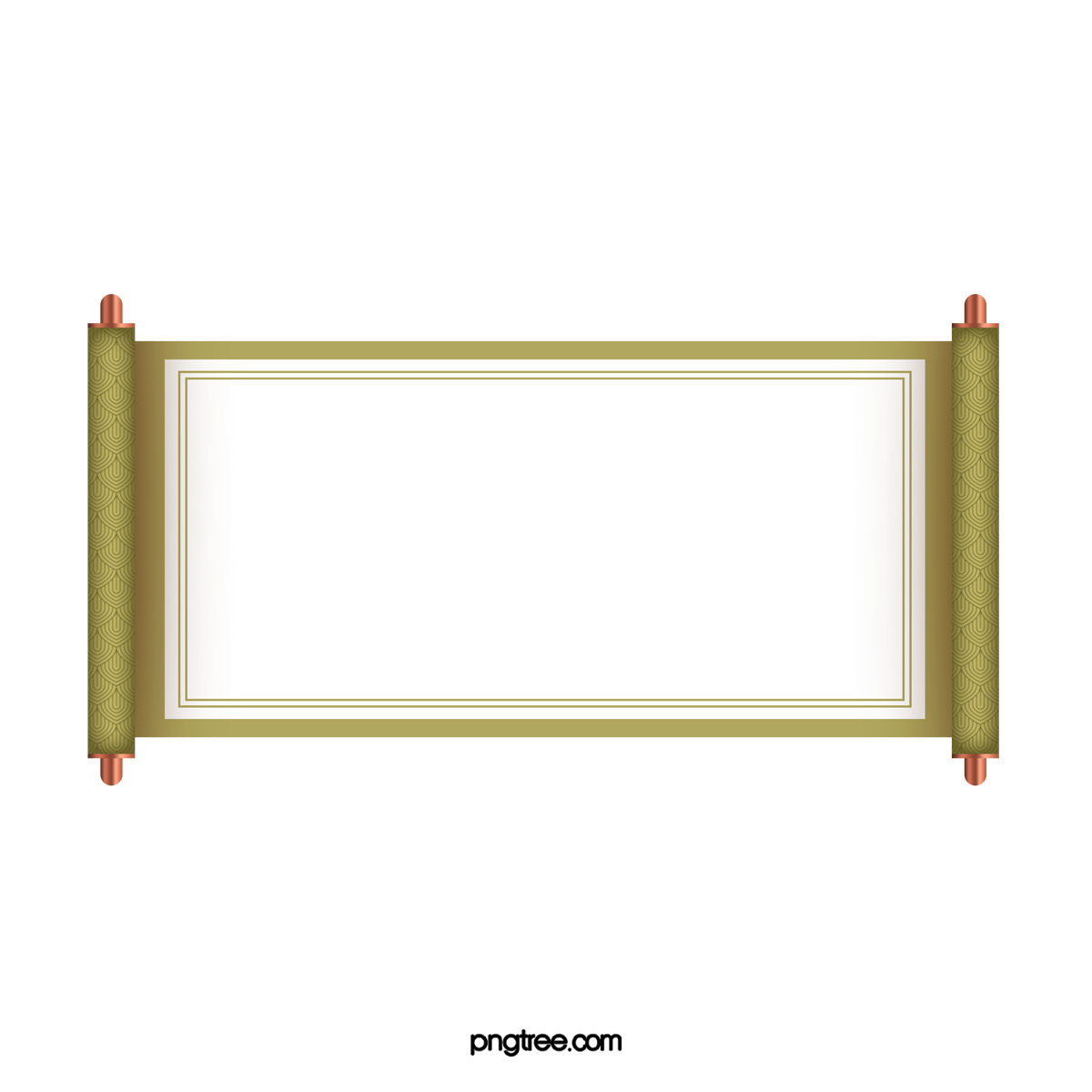 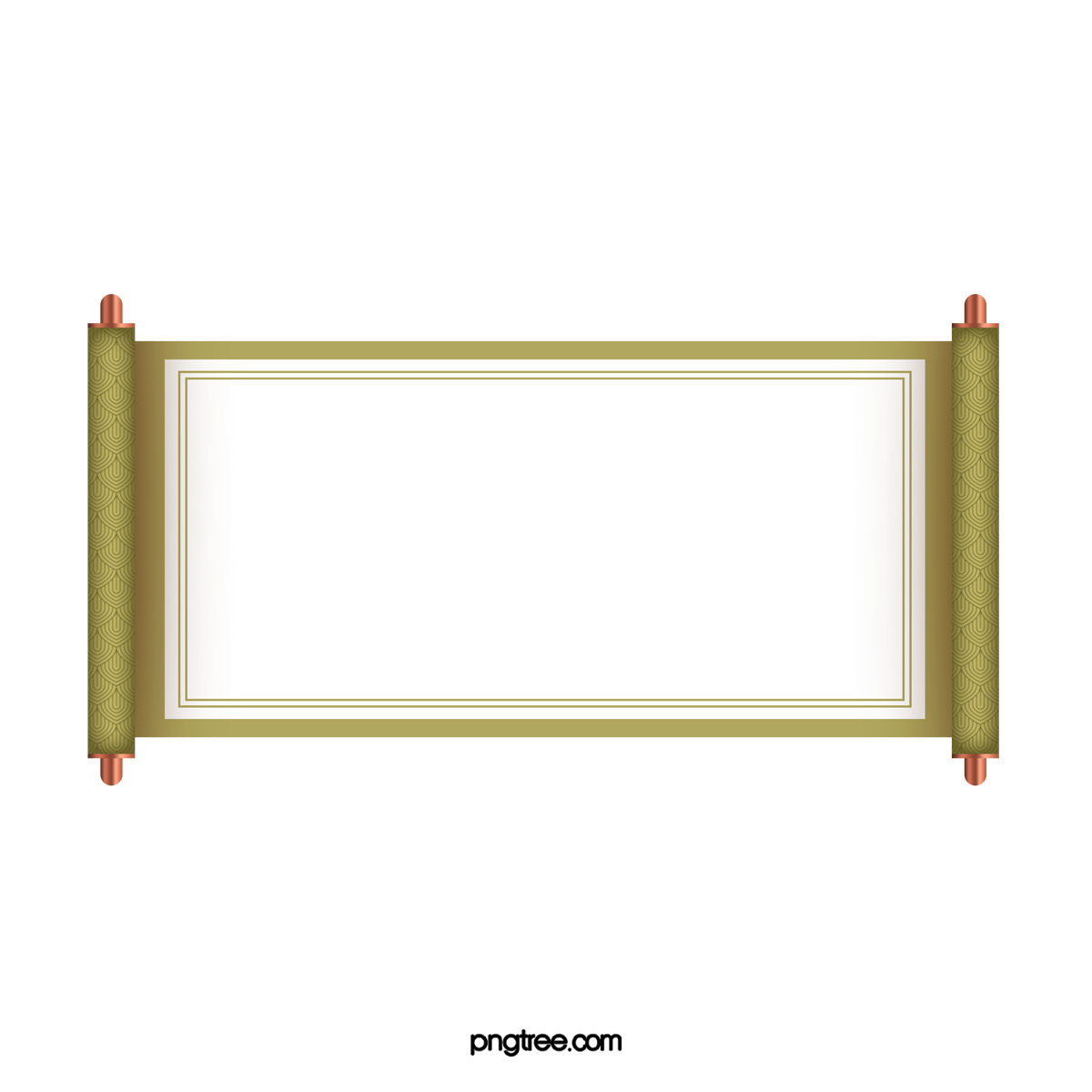 CON CHIM CHÍCH CHÒE
Theo bài Bắc kim thang Dân ca Nam Bộ
Lời mới: Việt Anh
HÁT THEO NHẠC ĐỆM
KẾT HỢP GÕ ĐỆM THEO NHỊP
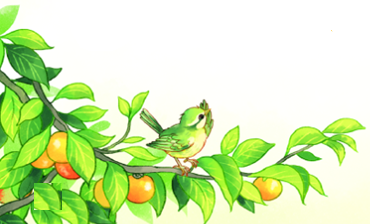 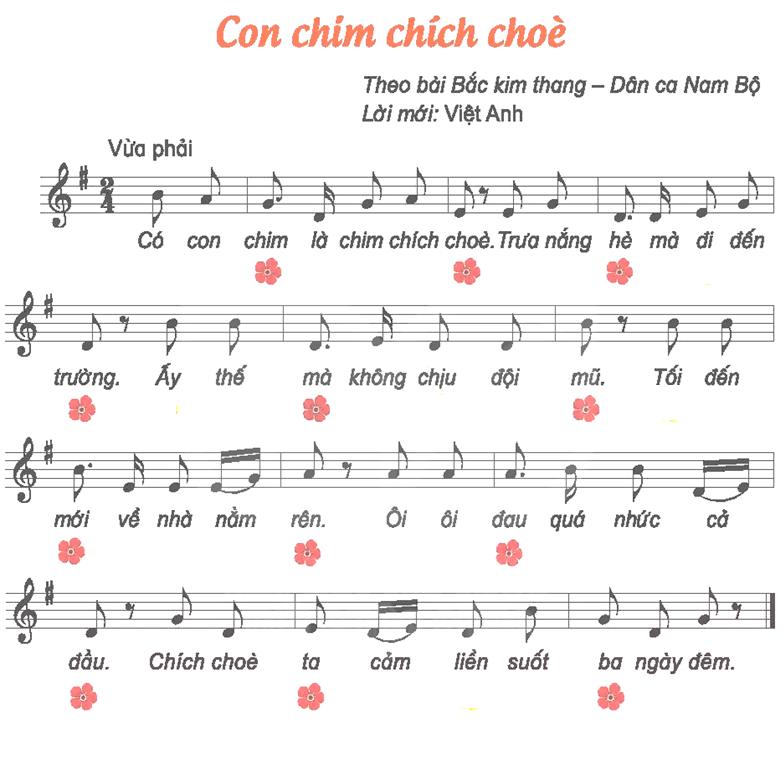 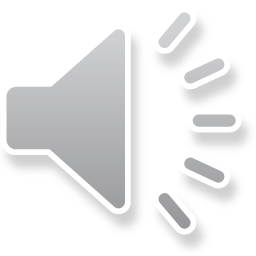 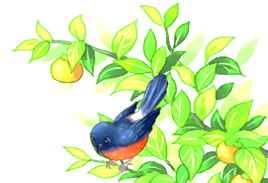 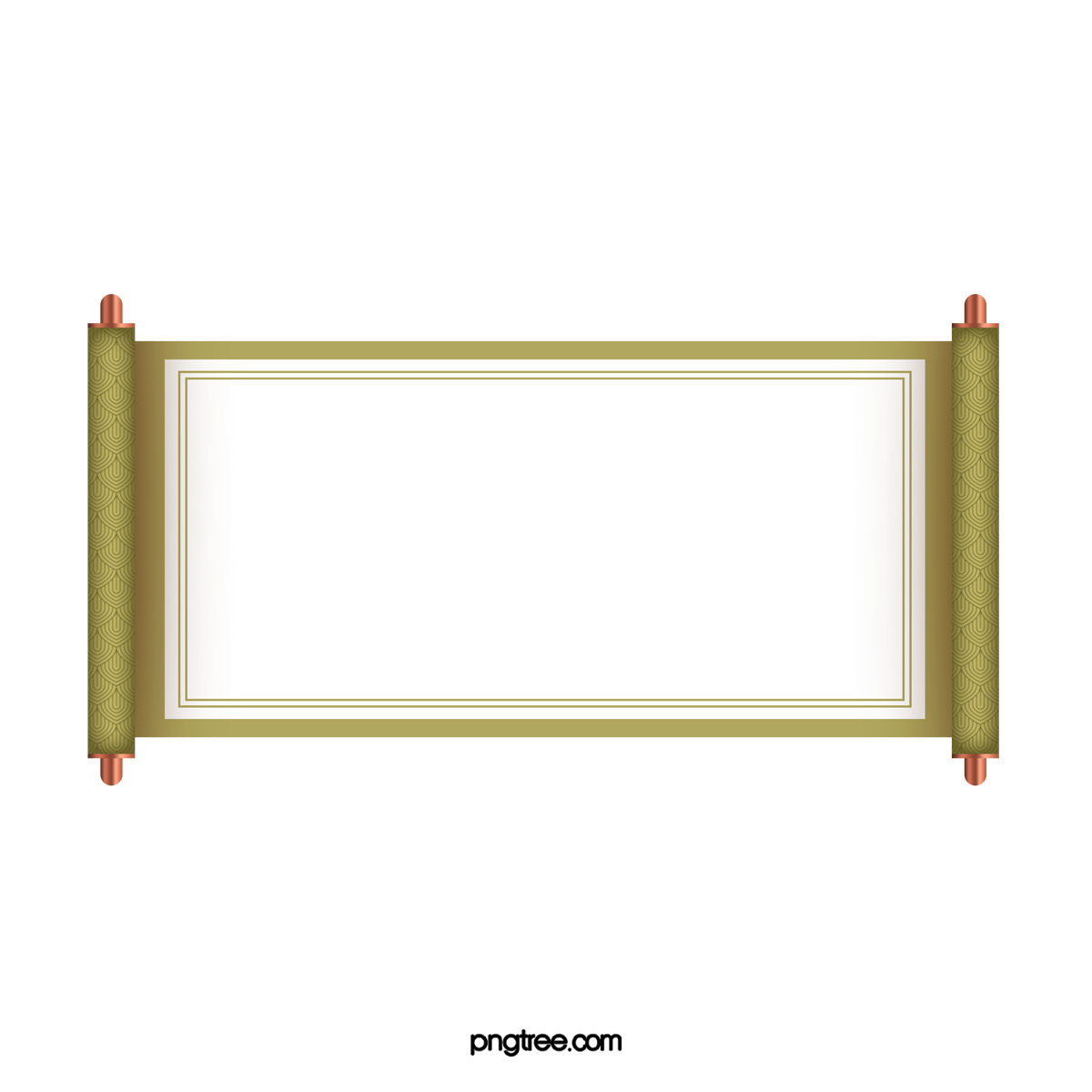 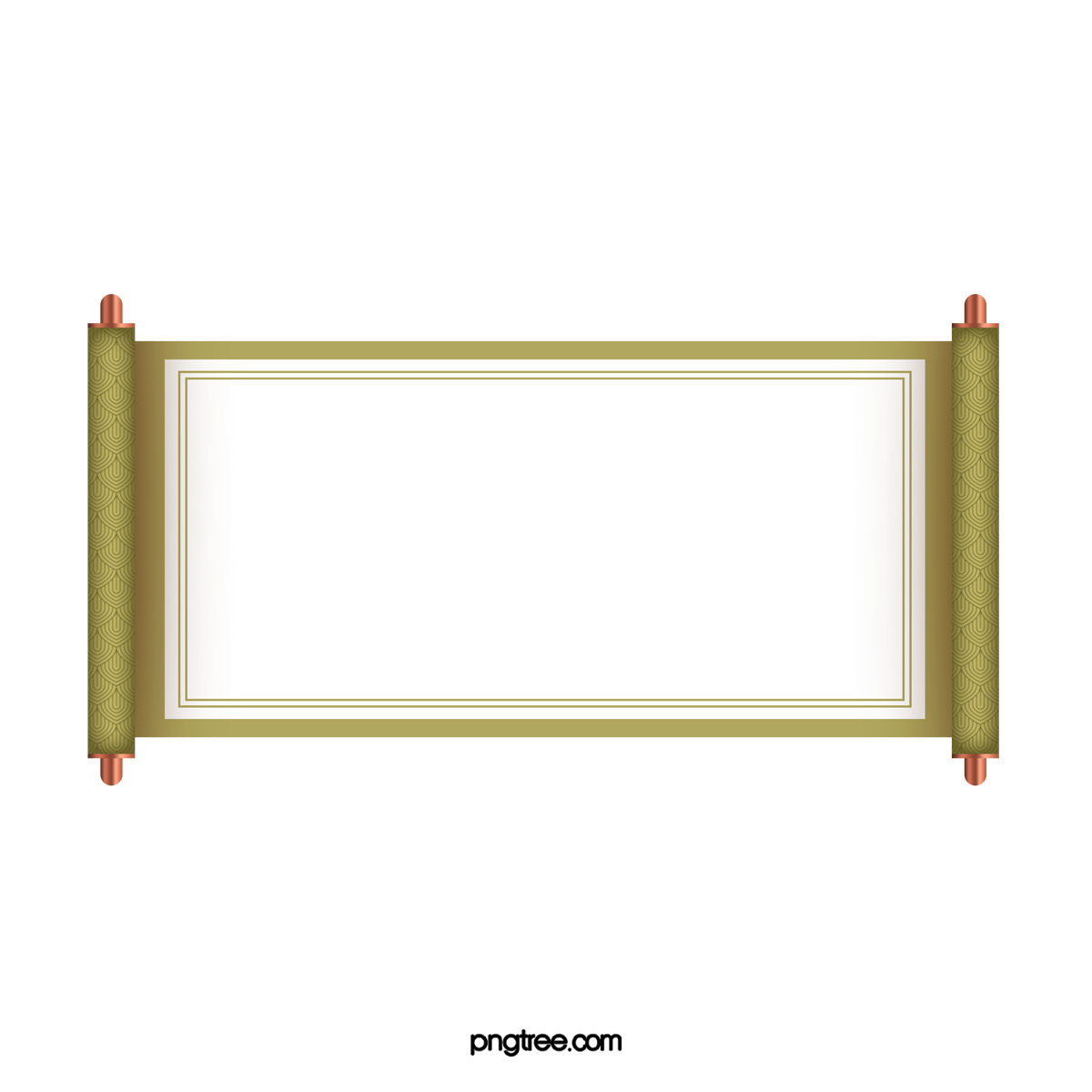 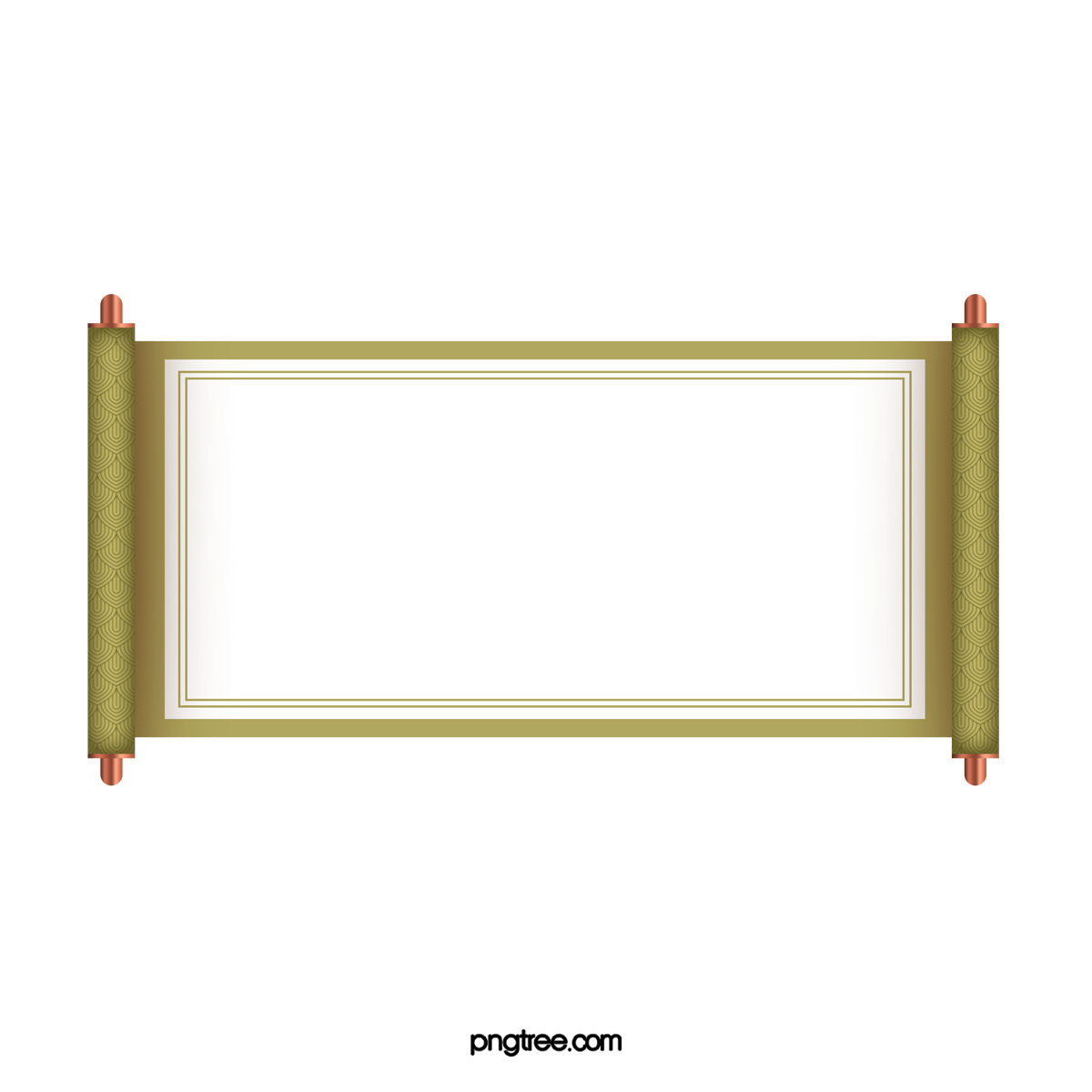 CON CHIM CHÍCH CHÒE
Theo bài Bắc kim thang Dân ca Nam Bộ
Lời mới: Việt Anh
HÁT KẾT HỢP GÕ ĐỆM
THEO TIẾT TẤU LỜI CA
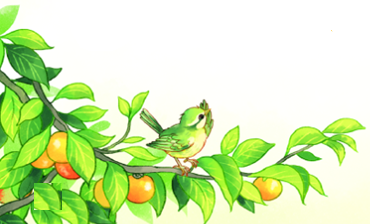 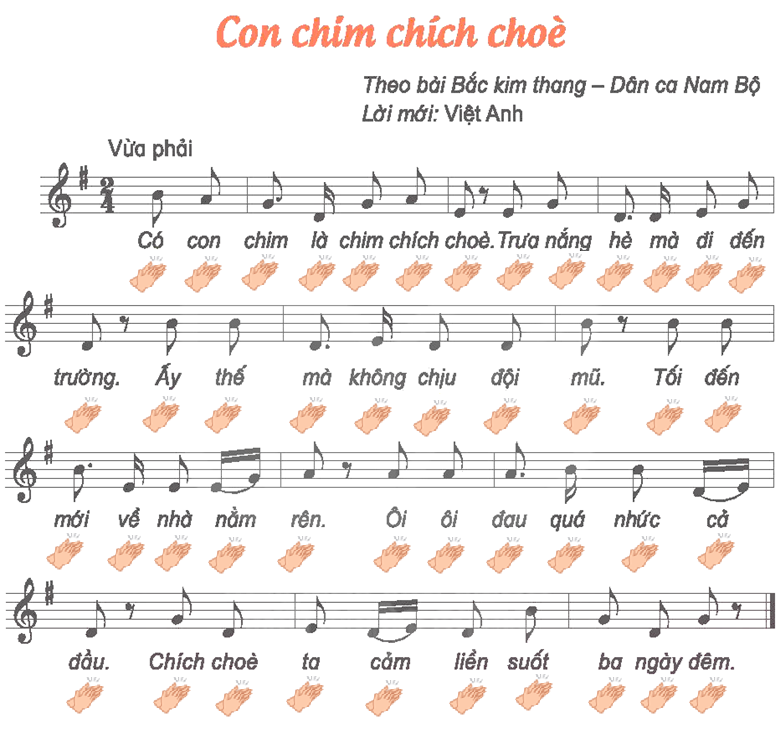 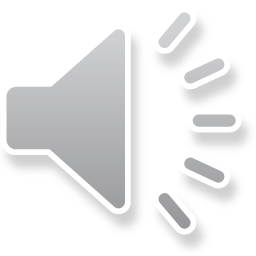 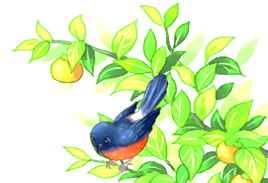 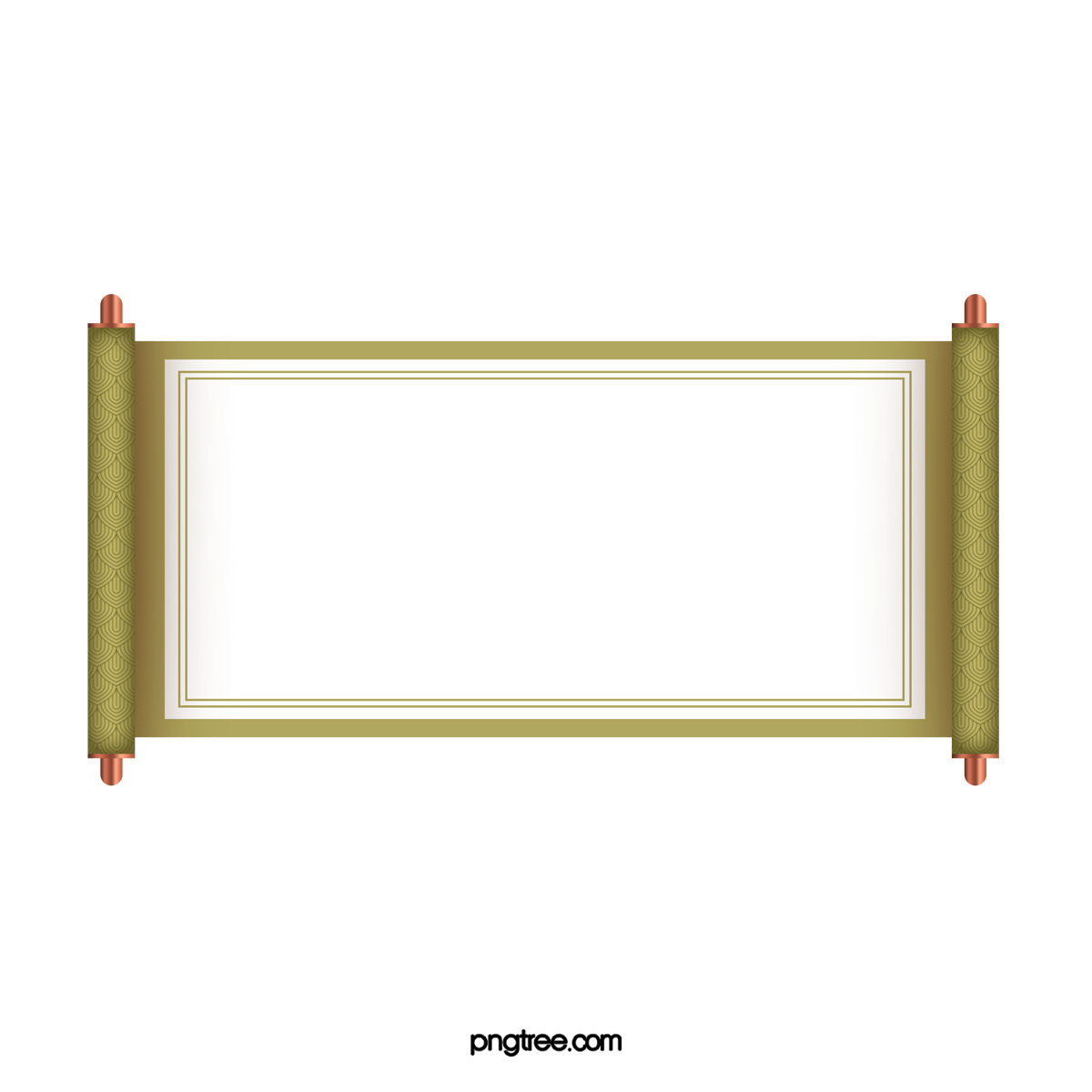 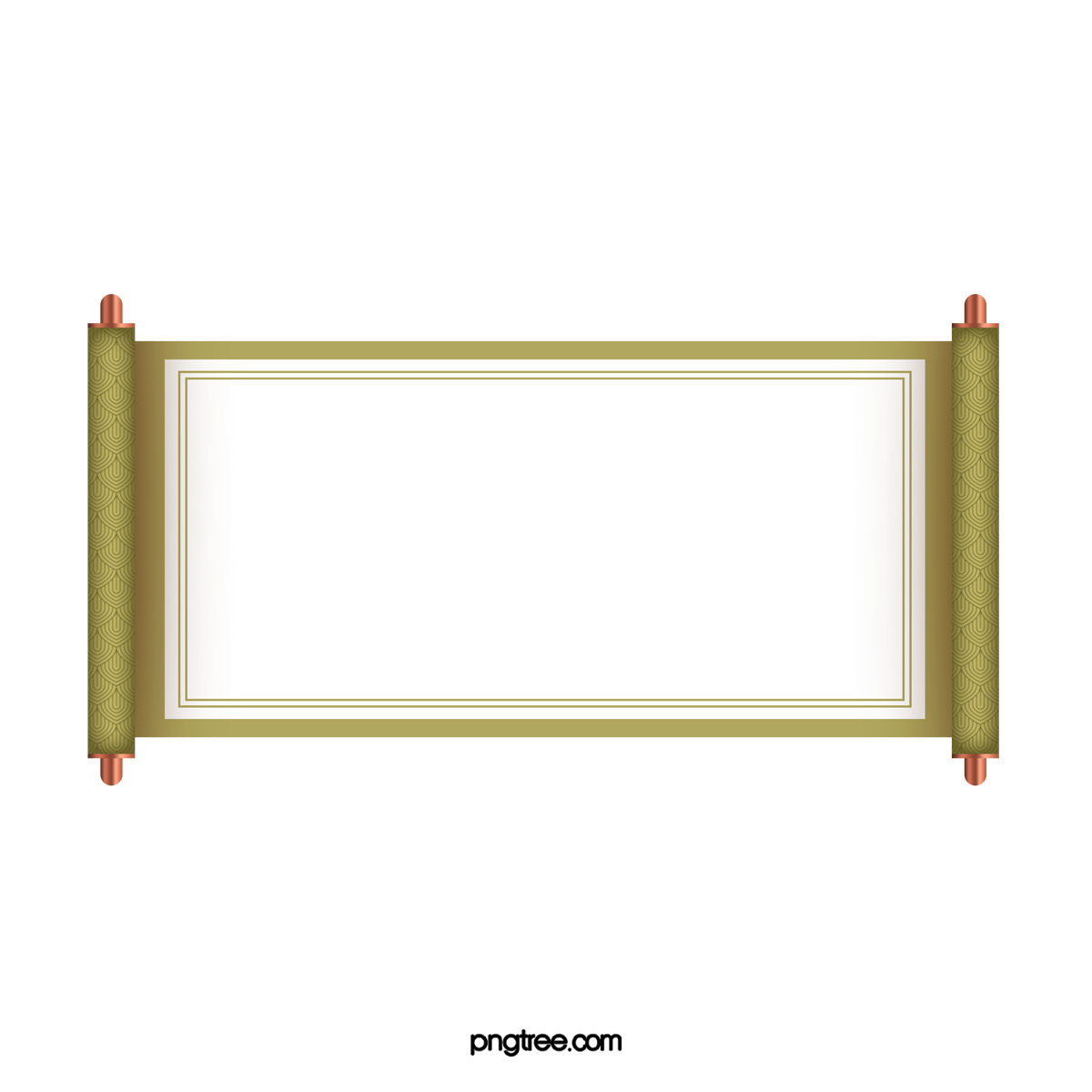 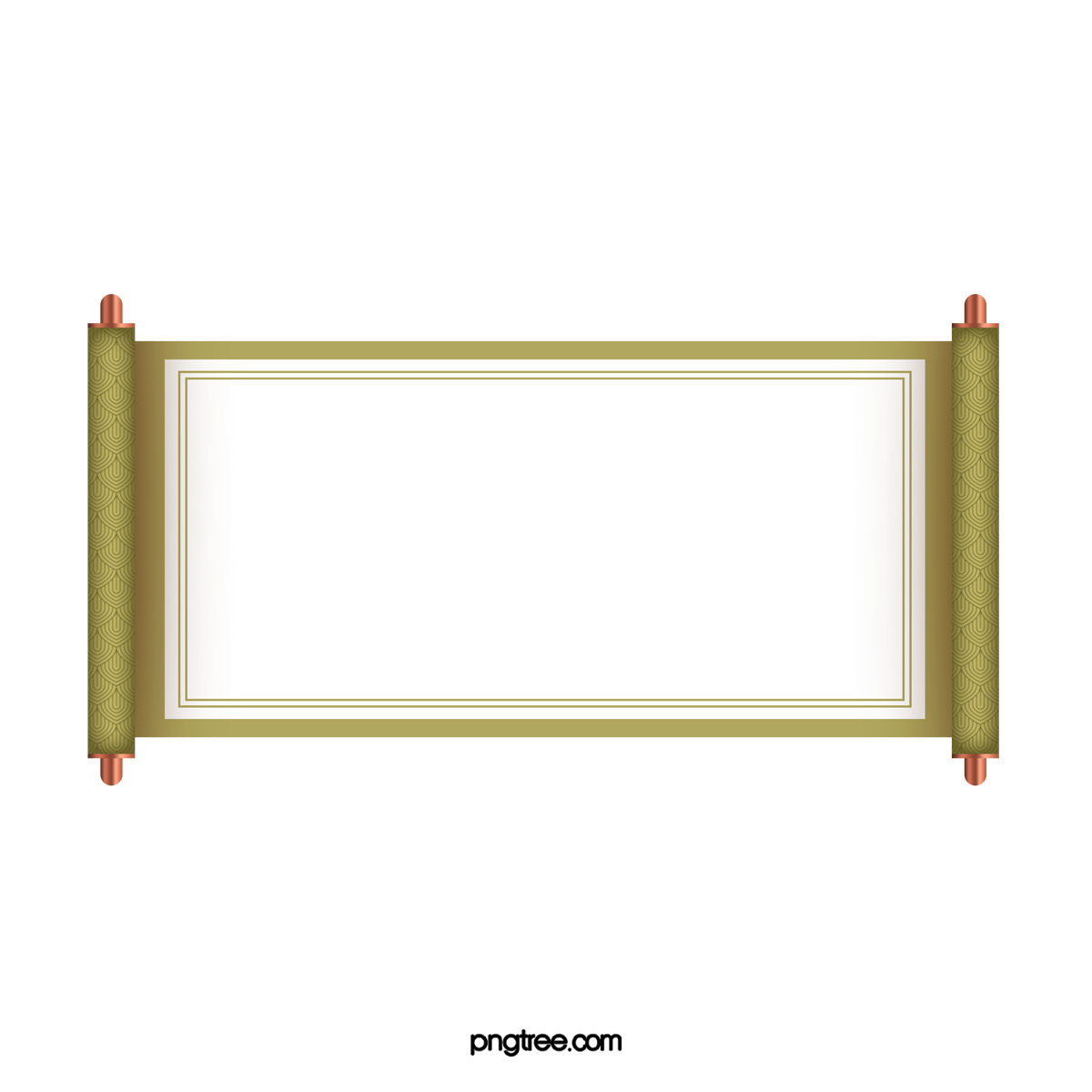 CON CHIM CHÍCH CHÒE
Theo bài Bắc kim thang Dân ca Nam Bộ
Lời mới: Việt Anh
HÁT KẾT HỢP
VẬN ĐỘNG CƠ THỂ
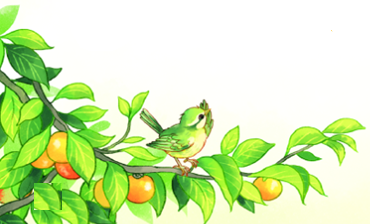 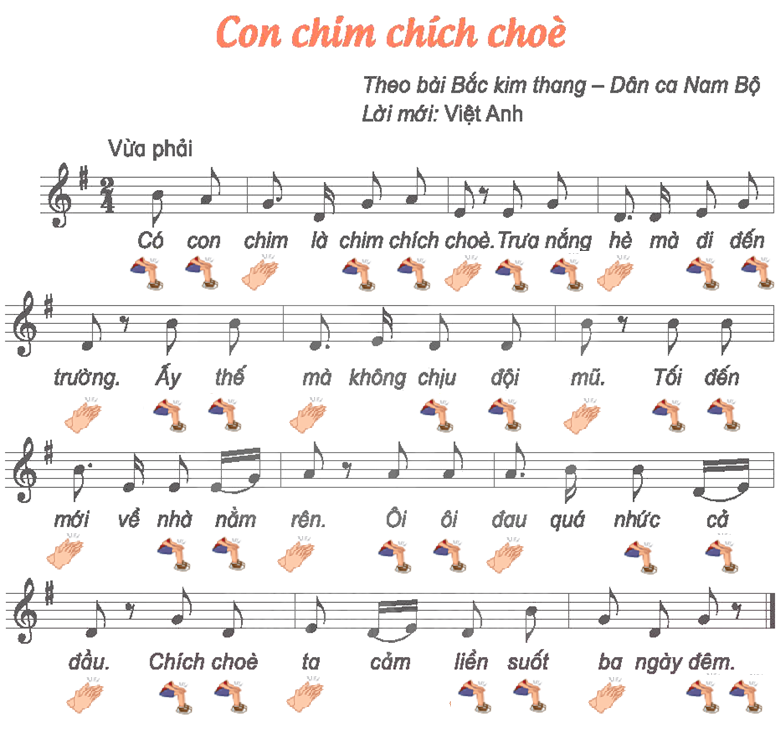 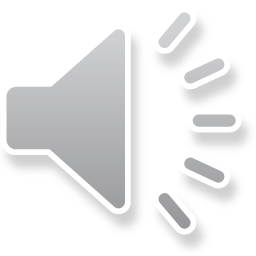 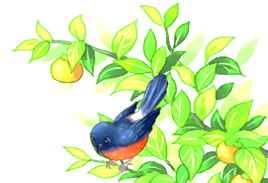 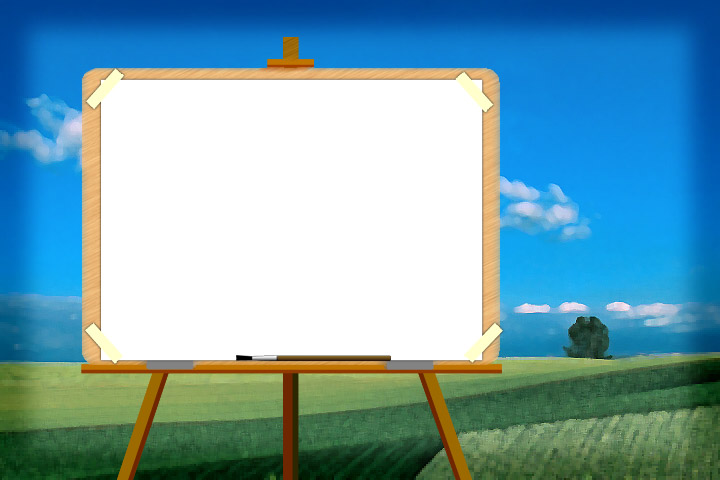 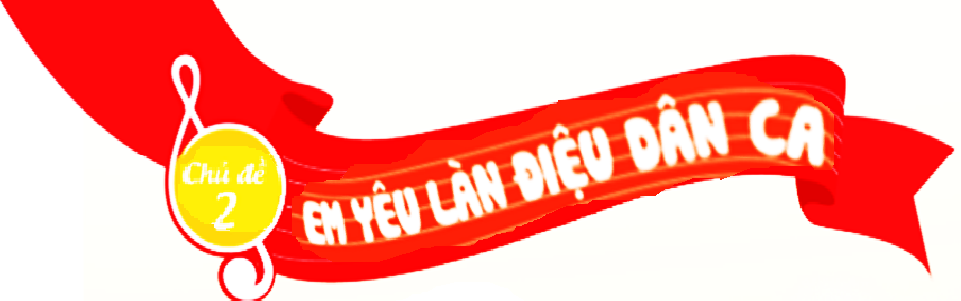 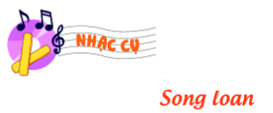 SONG LOAN
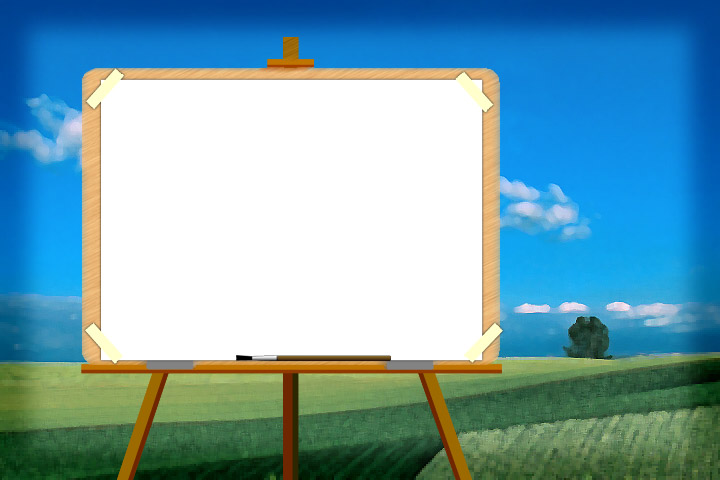 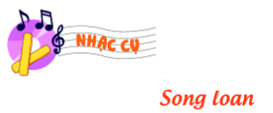 SONG LOAN
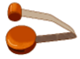 Song loan là nhạc cụ gõ của Việt Nam, được làm bằng gỗ, hình tròn dẹt.
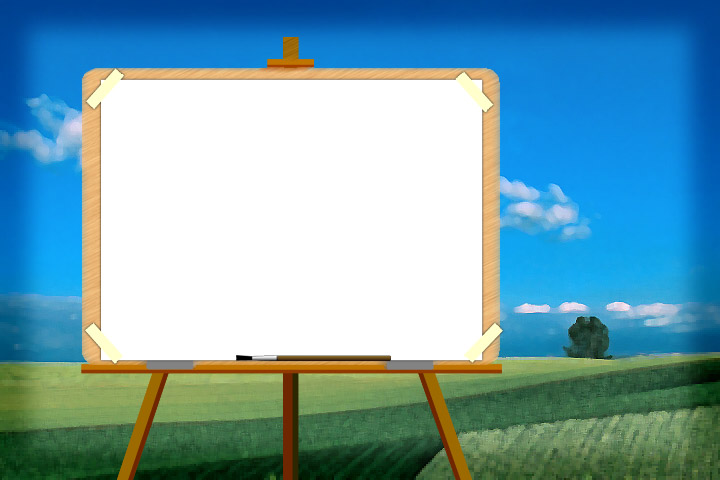 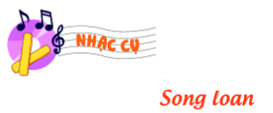 SONG LOAN
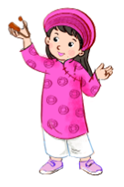 Khi chơi, người ta dùng tay tác động vào cần gõ, tạo ra âm thanh đanh gọn, vang xa.
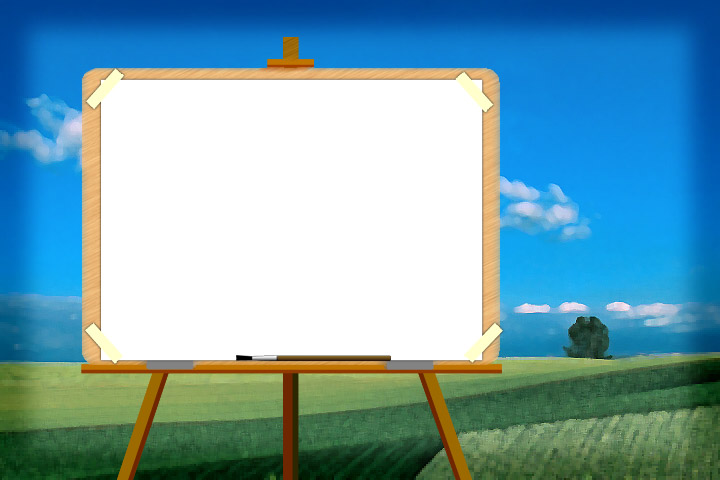 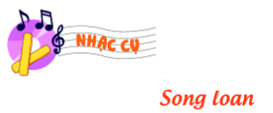 Gõ theo hình tiết tấu
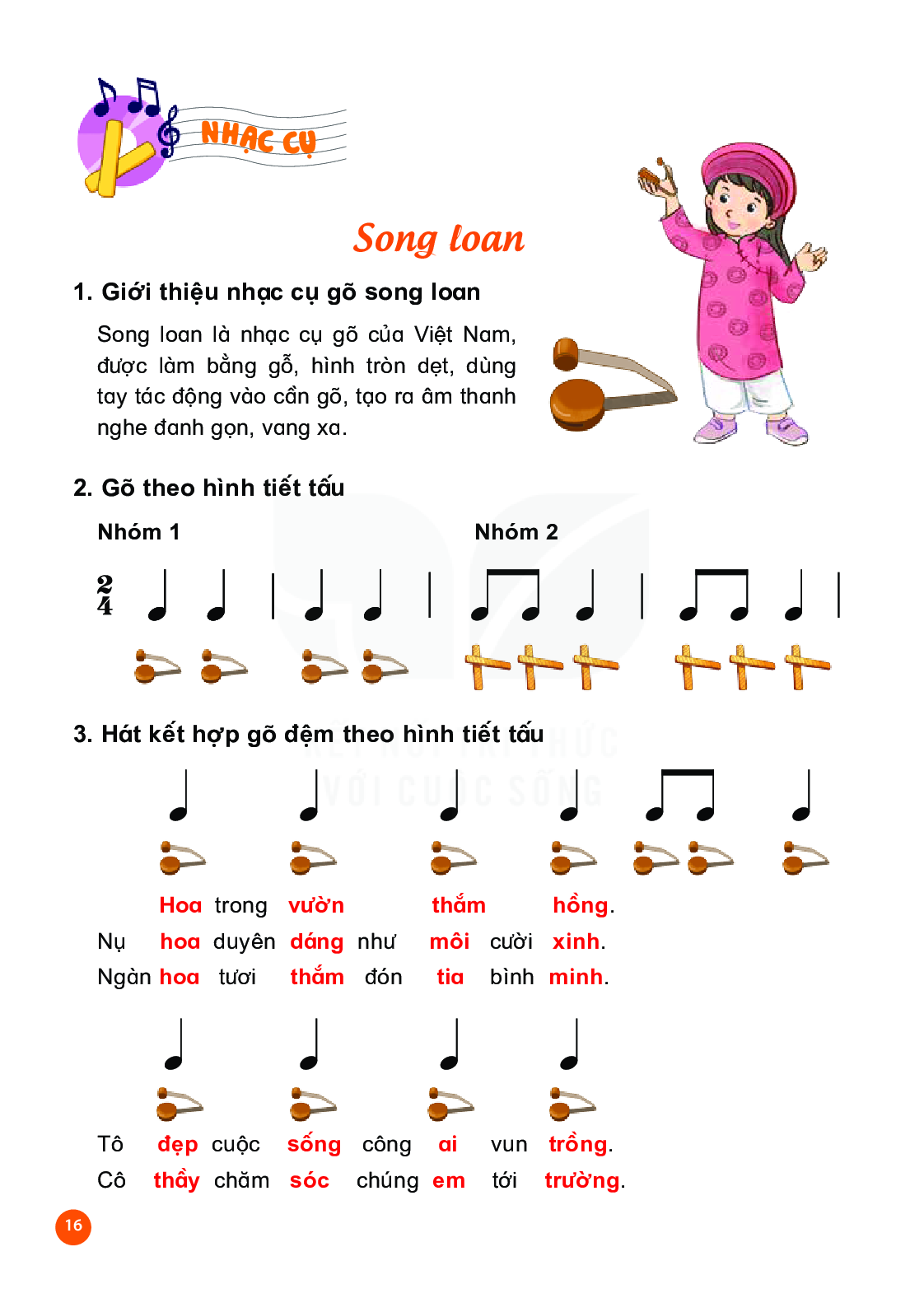 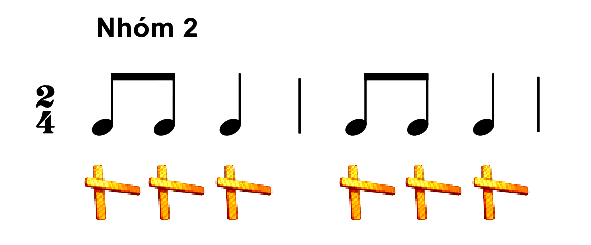 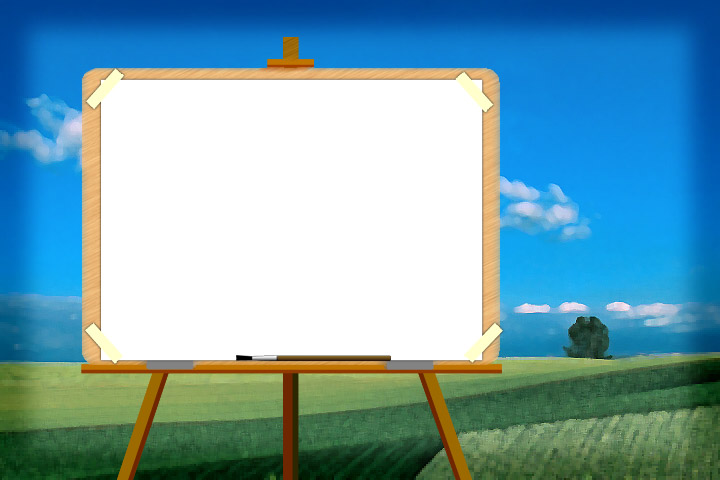 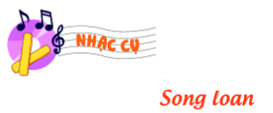 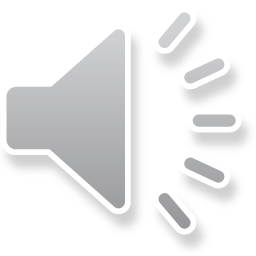 Hát kết hợp gõ đệm theo hình tiết tấu
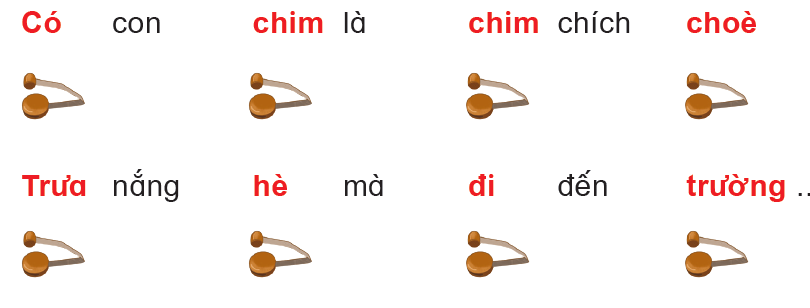 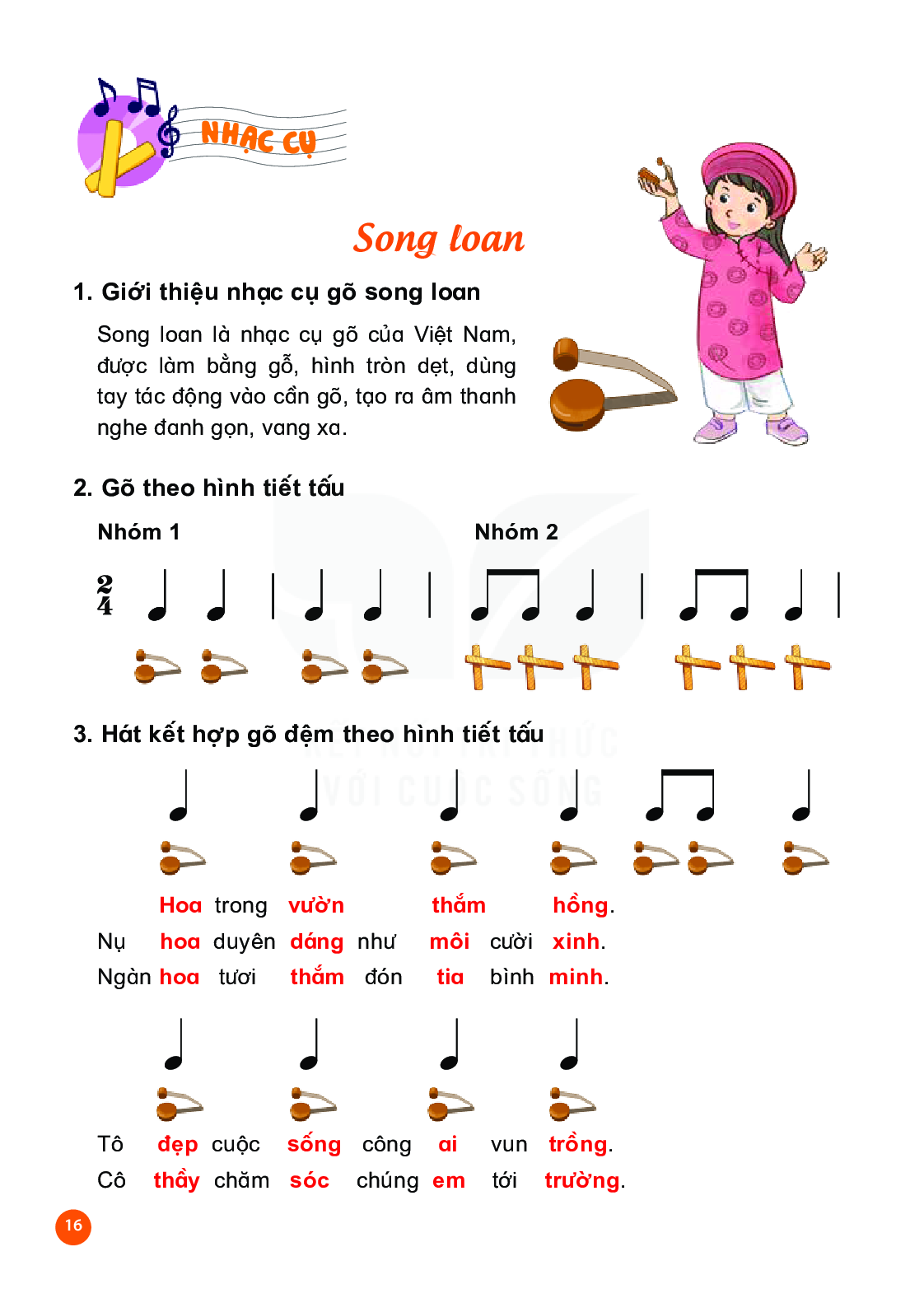 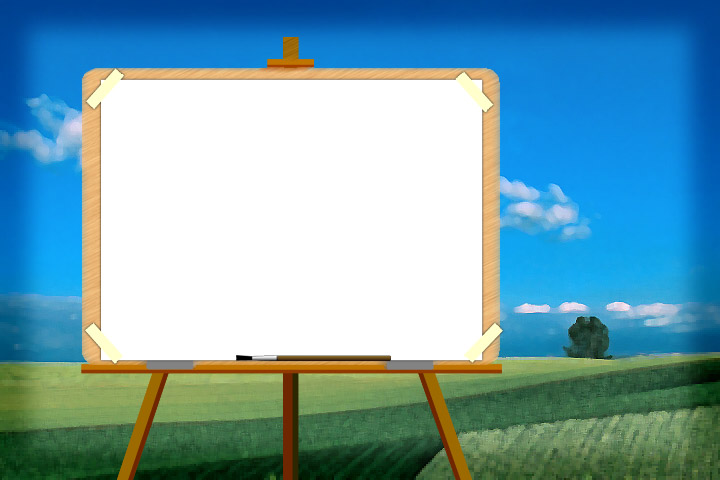 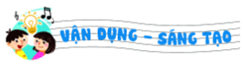 Gõ nhạc cụ theo hình tiết tấu
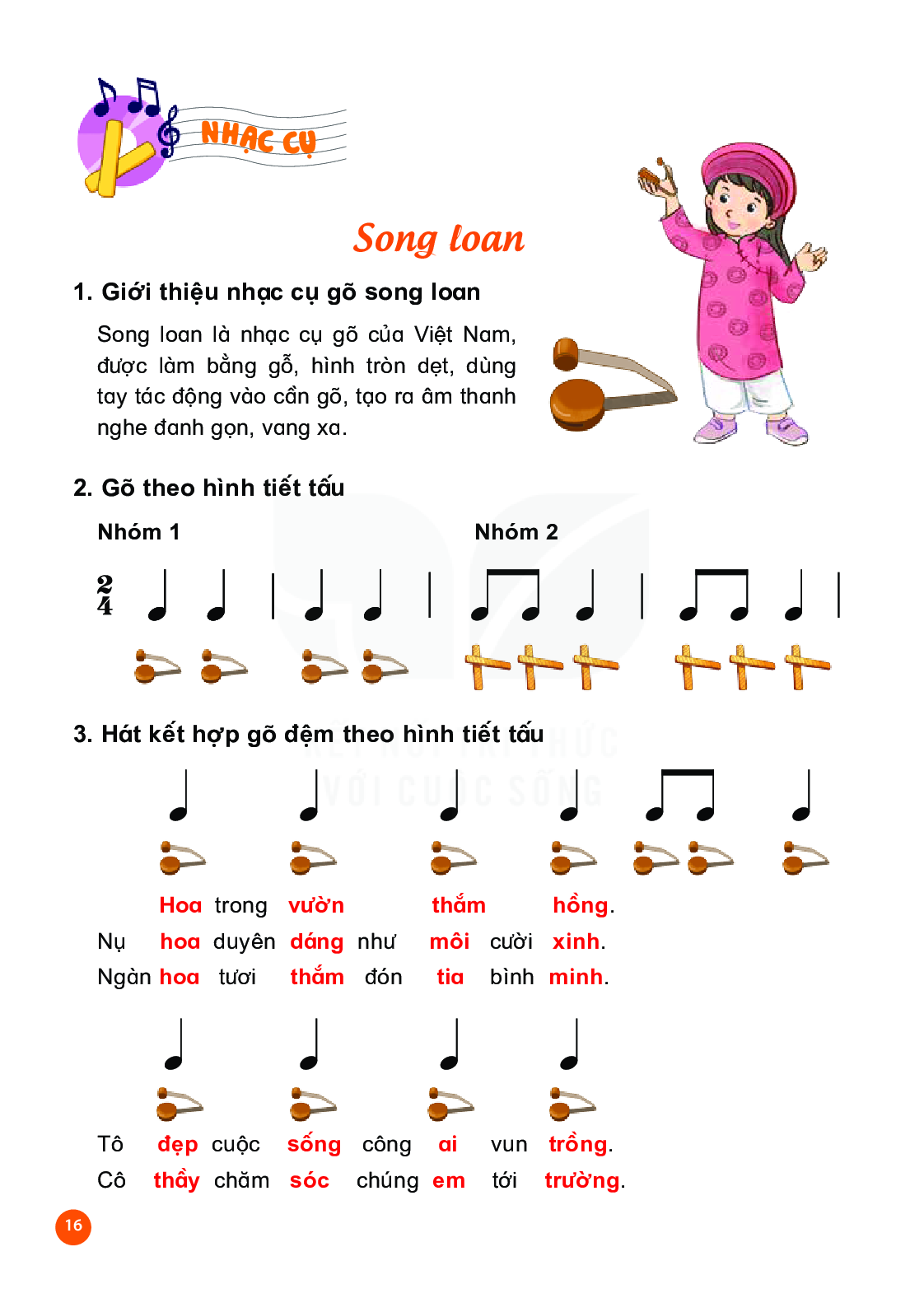 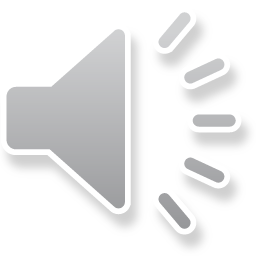 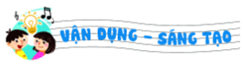 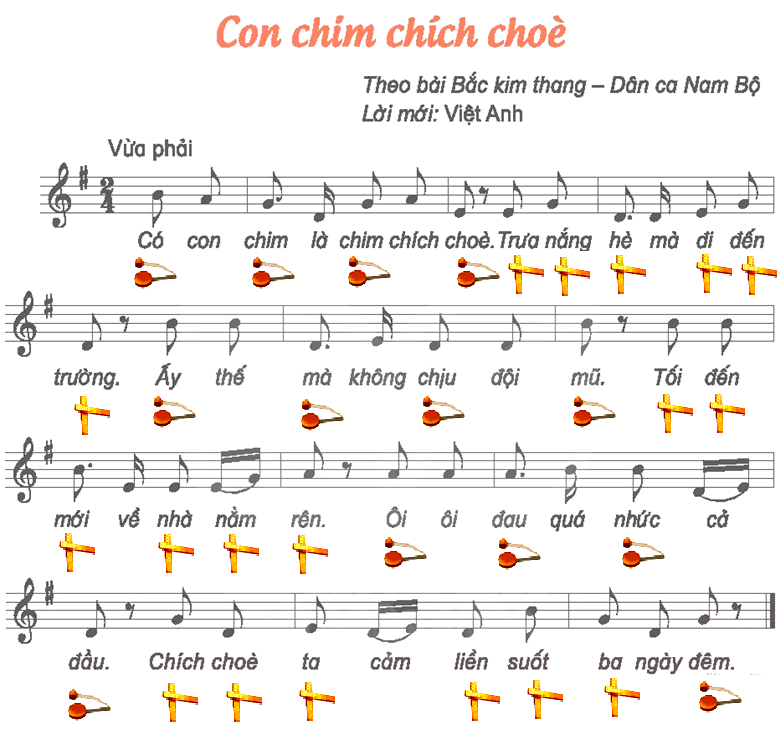 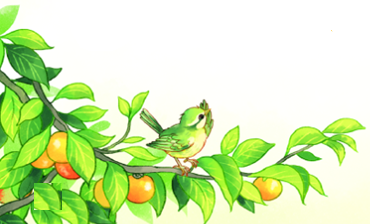 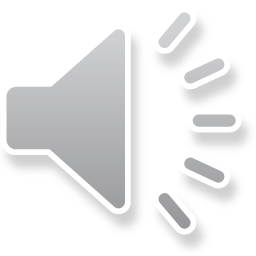 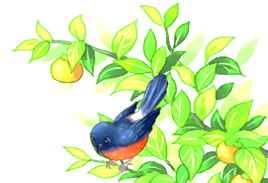 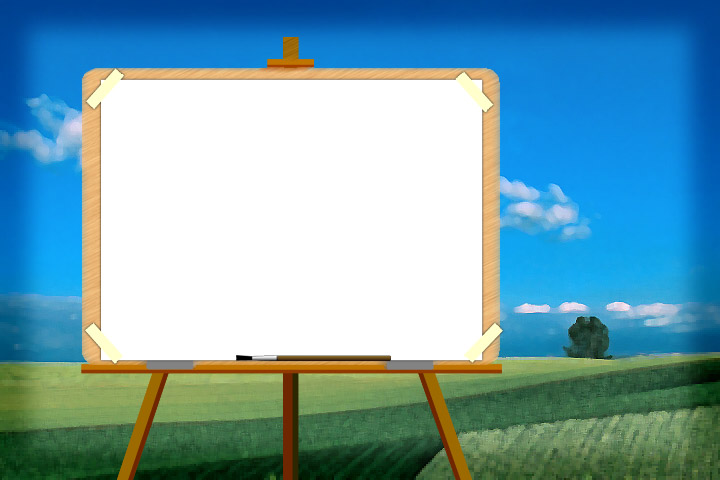 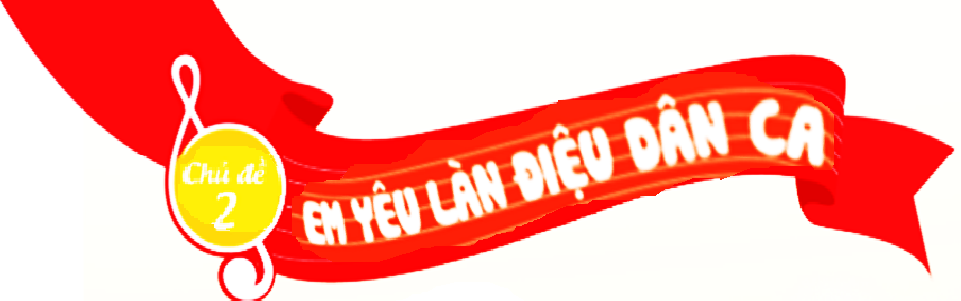 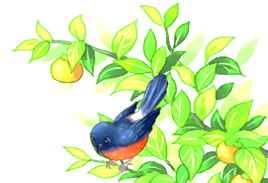 ÔN TẬP BÀI HÁT
CON CHIM CHÍCH CHÒE
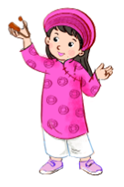 NHẠC CỤ
SONG LOAN
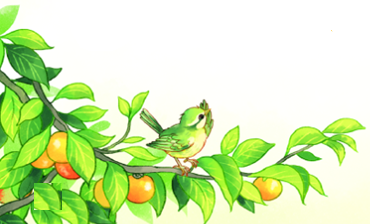